استفاده از مدل فرسایش فلوئنت در بررسی اثر فرسایش بر زانویی 90 درجهاحسان طالبی بیدهندیمرداد 94
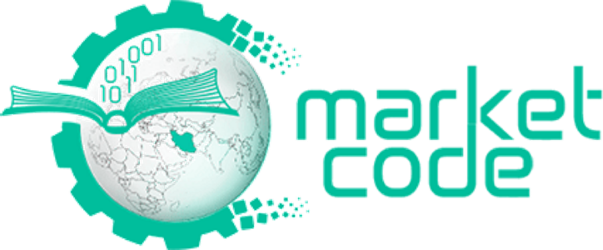 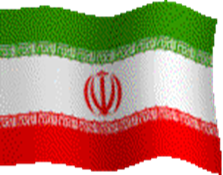 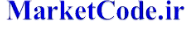 از آنجا که فرسایش و خوردگی از مسائل مخرب در سازه‌های صنعتی مهم هستند. با بررسی آن‌ها با روش‌های عددی و علم دینامیک سیالات محاسباتی می‌توان شیوه‌های مطلوب برای کنترل فرسایش را ارائه نمود که از جمله این روش‌ها می‌توان به انتخاب و استفاده از فلزات و آلیاژهای با مقاومت بالا، استفاده از پوشش‌های محافظتی و کاهش مقدار میانگین سرعت در محل زانویی‌ها اشاره کرد. اولین قدم برای رسیدن به این مطلوب آشنایی با مدل فرسایش و توانایی نرم‌افزار FLUENT  در شبیه‌سازی این فرآیند می‌باشد.
در این پروژه توانایی نرم‌افزار فلوئنت در شبیه‌سازی پدیده فرسایش، با استفاده ازمدل فرسایش Erosion Model) ) در یک لوله سه‌بعدی در اثر برخورد ذرات، نشان داده می‌شود.
 برای مدلسازی ذرات از مدل فاز گسسته Discrete Phase Model)) استفاده شده است. سرعت سیال، سرعت ذرات، قطر ذرات و قطر لوله بر از جمله موارد مهم در میزان فرسایش در زانویی‌ها هستند که نیاز به بررسی دارند.
توانمندیهای کُد
بررسی اثر سرعت جریان بر فرسایش زانویی
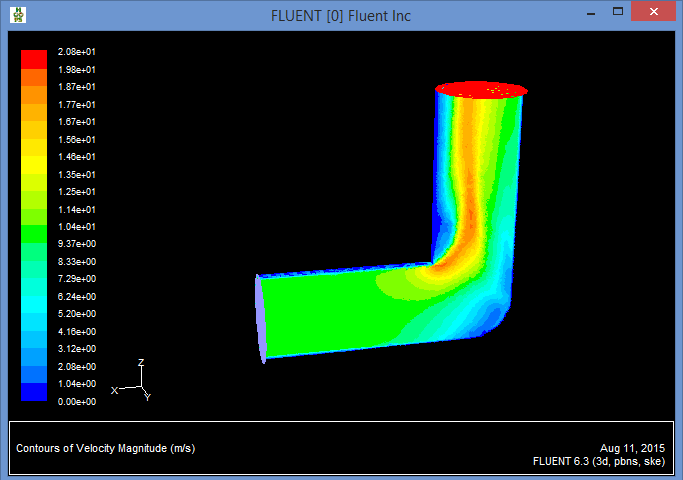 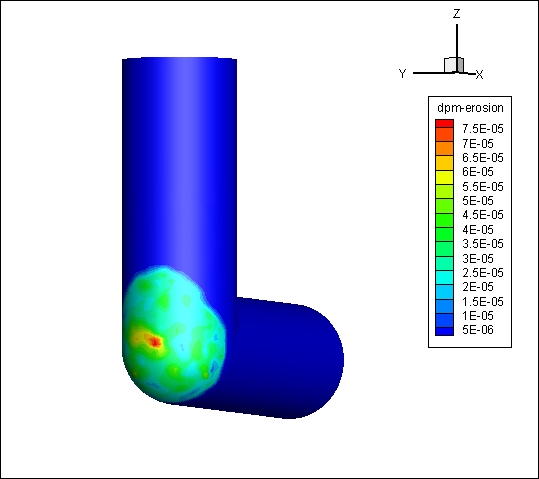 سایش
سرعت
توانمندیهای کُد
بررسی اثر سرعت ذرات بر فرسایش زانویی
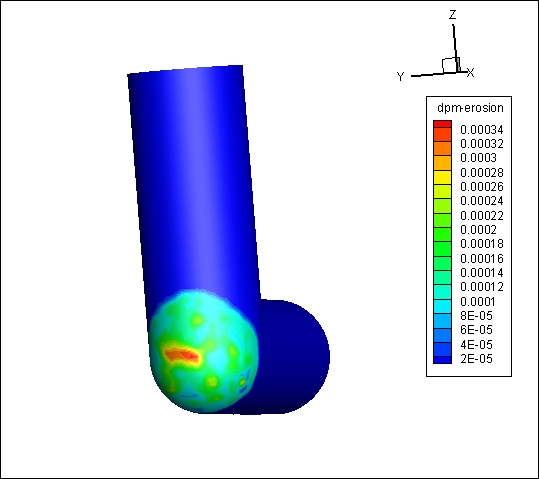 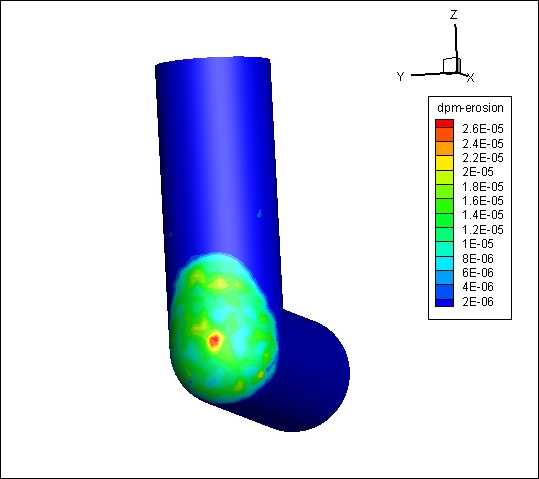 افزایش سایش در زانویی با افزایش سرعت ذرات
توانمندیهای کُد
بررسی اثر سرعت ذرات بر فرسایش زانویی
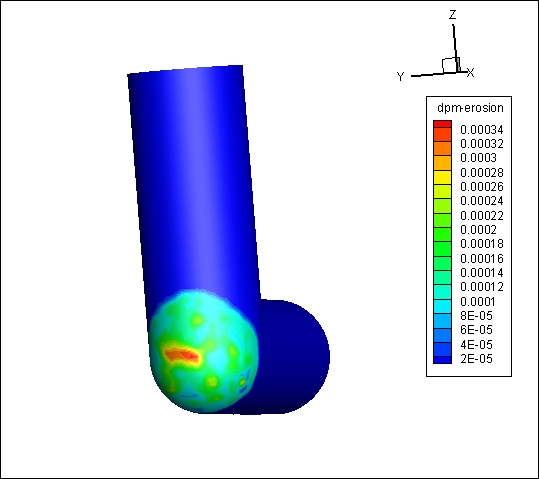 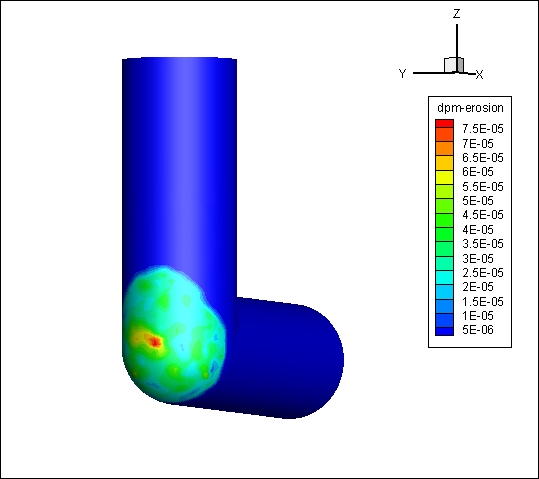 افزایش سایش در زانویی با افزایش سرعت ذرات
توانمندیهای کُد
بررسی اثر قطر لوله بر فرسایش زانویی
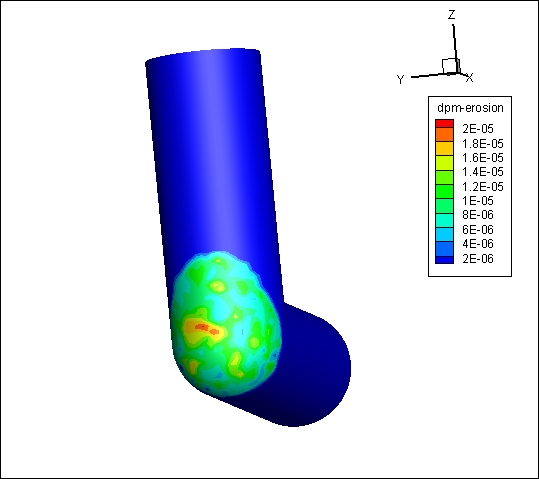 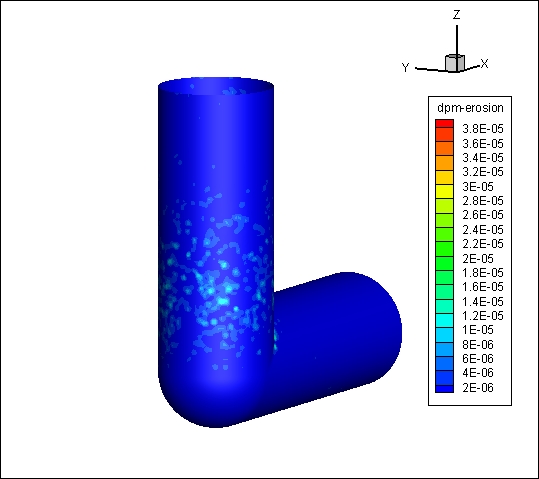 افزایش سایش در زانویی با افزایش سرعت ذرات
توانمندیهای کُد
ردیابی حرکت ذرات
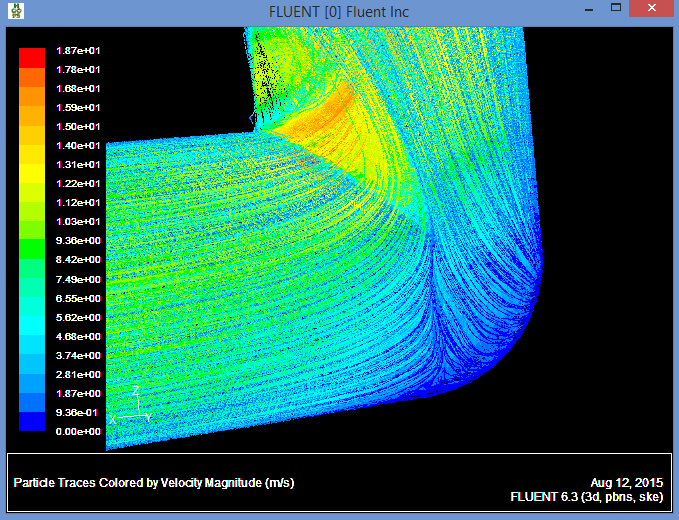 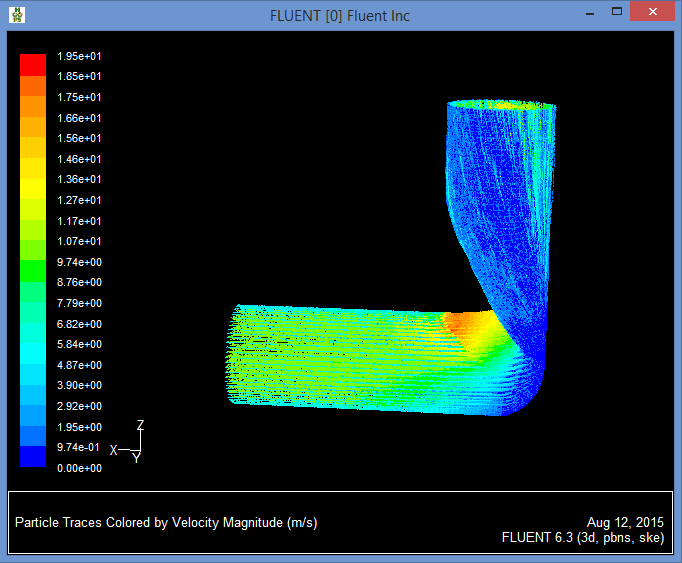 آنچه در این کد خواهید آموخت
1- استفاده از مدل فرسایش در تجزیه و تحلیل فرسایش در خم زانویی 90 درجه
2- استفاده از مدل فاز گسسته
3- تنظیمات حل مناسب برای مدل فرسایش
4- تجزیه و تحلیل خروجی‌های نرم‌افزار
5- استفاده از نرم افزار TECPLOT برای نمایش خروجی‌ها
نکات و الزامات
1- آشنایی اولیه با CFD و شبیه‌سازی با نرم افزار فلوئنت
2- آشنایی با تئوری فرسایش در لوله‌ها
3- آشنایی با جریان‌های فاز گسسته
پروژه‌های تکمیلی طرح
1- استفاده از فایل‌های کدنویسی برای اعمال شرایط مرزی و مدل‌های فرسایش دلخواه که در کتابخانه نرم افزار وجود ندارد.
2- بررسی مدل‌های فرسایش در لوله‌ها U شکل یا لوله‌های مارپیچ 
3- استفاده از کدنویسی برای اعمال شرایط خاص حل مسئله